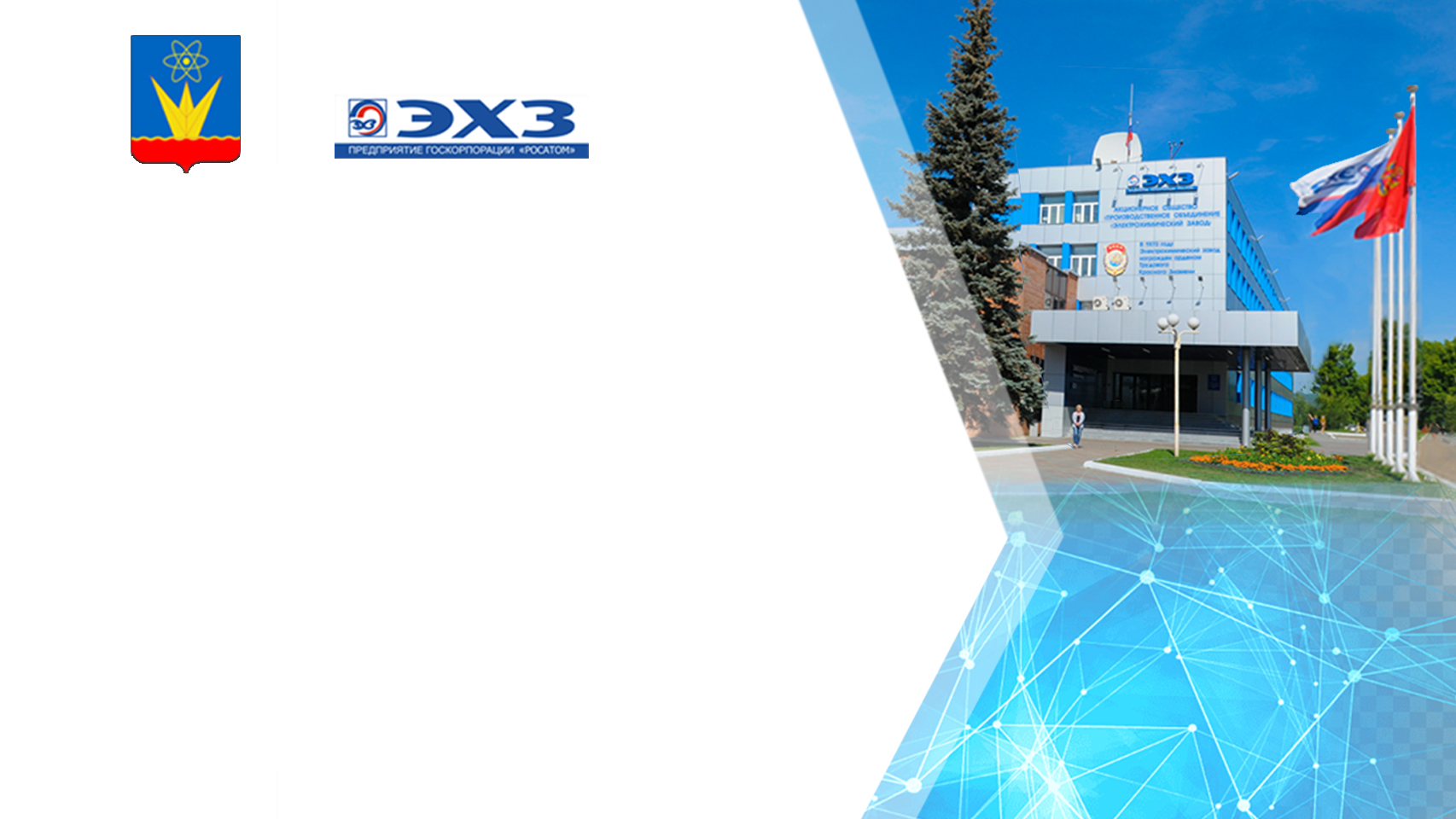 Присуждение стипендии генерального директора
АО «ПО «Электрохимический завод» одаренным школьникам
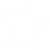 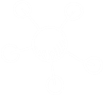 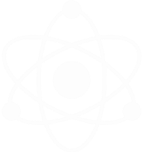 Заявитель: Управление образования Администрации ЗАТО г. Зеленогорска
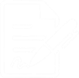 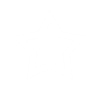 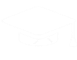 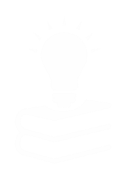 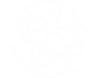 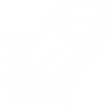 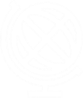 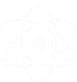 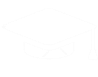 Проблемное поле

Недостаток мер в сфере образования для повышения мотивации детей к освоению предметов естественнонаучного и физико-математического циклов, к научно-техническому творчеству
Небольшая доля выпускников школ  выбирает инженерно-технические и естественнонаучные специальности ВУЗов и ССУЗов
Единицы возвращаются работать на предприятия Госкорпорации «Росатом», в частности, на АО «ПО «Электрохимический завод»
Цель
выявление и поддержка одаренных школьников, ориентированных на поступление на инженерно-технические и естественнонаучные специальности ВУЗов и ССУЗов, востребованных на предприятиях Госкорпорации «Росатом».
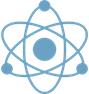 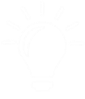 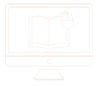 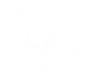 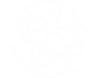 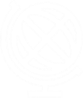 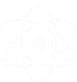 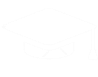 Задачи
Повышать мотивацию учащихся:
к изучению на углубленном уровне математики, физики, информатики, биологии, химии, экологии.
к участию в олимпиадах, конкурсах, чемпионатах научно-технической и естественнонаучной направленности.
к освоению специальностей, востребованных на предприятиях Госкорпорации «Росатом».
Морально и материально поощрять обучающихся, удостоенных стипендии генерального директора АО «ПО «Электрохимический завод».
Сформировать кадровый резерв АО «ПО «Электрохимический завод» из числа наиболее одаренных школьников.
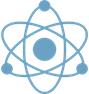 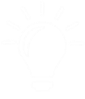 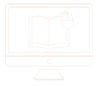 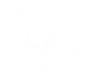 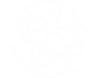 Идея
Проведение конкурсного отбора на присуждение стипендии генерального директора АО «ПО «Электрохимический завод».
Критерии отбора:
отличная учеба
достижения в конкурсных мероприятиях научно-технической и естественнонаучной направленности
участие в профориентационных мероприятиях, проводимых совместно с АО «ПО «Электрохимический завод»  
Ключевые ресурсы
Личные средства генерального директора АО «ПО «Электрохимический завод».
Кадровый потенциал Управления образования, муниципальных образовательных учреждений и партнеров.
Алгоритм конкурсного отбора претендентов
Запуск заявочной кампании, информирование учащихся, родителей, педагогов
Работа конкурсной комиссии
Прием ходатайств
Проведение церемонии награждения
Подготовка к церемонии награждения
Критерии оценки:

наличие оценок «отлично» и «хорошо» по итогам четверти, полугодия, 
     года;
в области естественных наук – по биологии, химии, экологии; 
в области физико-математических наук и в области технического 
     творчества - физике, математике, информатике;
наличие побед и (или) призовых мест в городских, региональных, российских, международных конкурсных мероприятиях в области естественных, физико-математических наук и технического творчества;
активное участие в профориентационных и социально-значимых мероприятиях.
Результаты практики
Показатели социально-экономического развития города
Уфимцев Егор Андреевич, выпускник 
Школы № 161
Томский государственный университет.
Направление – биология – 1 курс

Колпаков Егор Анатольевич, выпускник 
Лицея № 174, ЦО «Перспектива»
Санкт-Петербургский политехнический институт 
компьютерных наук и технологий. 
Направление – информационные системы и технологии – 2 курс

Аверин Иван Викторович, выпускник 
Лицея № 174
Московский физико-технический институт. 
Направление – прикладная математика и физика – 2 курс
Кадровый резерв АО «ПО ЭХЗ» (примеры)
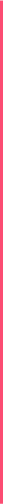 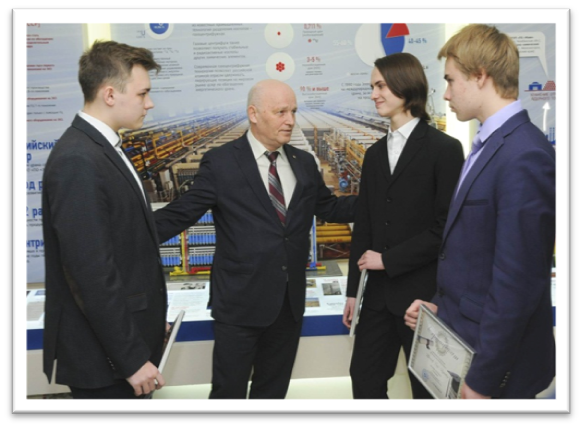 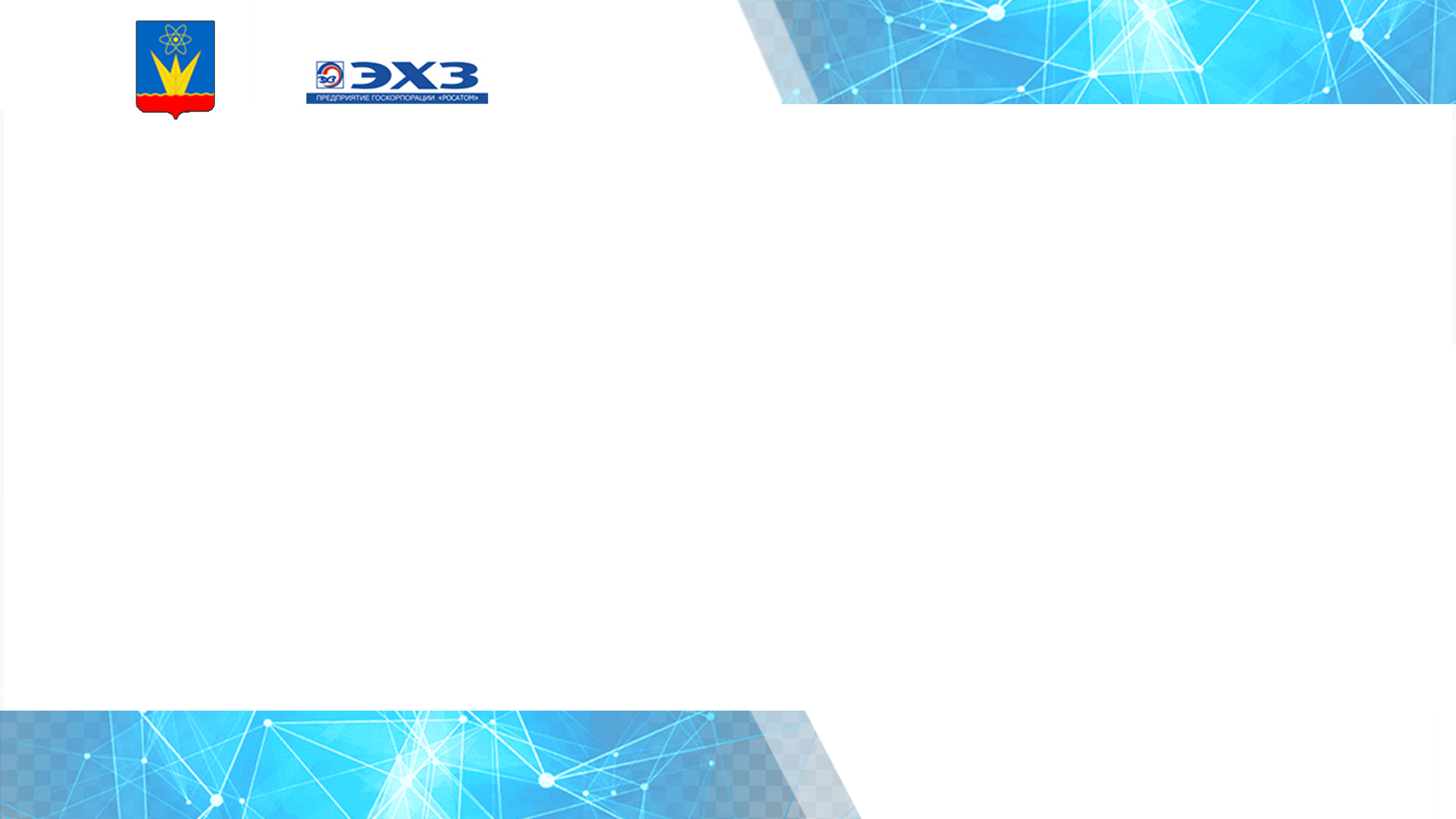 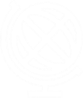 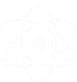 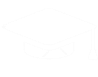 Кадровый резерв АО «ПО ЭХЗ» (примеры)
Чернацкий Евгений Геннадьевич, выпускник лицея №174,
 ЦО «Перспектива»
Санкт-Петербургский национальный исследовательский университет информационных технологий. Направление – прикладная математики и информатика – 2 курс
Уфимцев Егор Андреевич, выпускник 
Школы № 161
Томский государственный университет – 1 курс

Колпаков Егор Анатольевич, выпускник 
Лицея № 174, ЦО «Перспектива»
Санкт-Петербургский политехнический институт 
компьютерных наук и технологий. 
Направление – информационные системы и технологии – 2 курс

Аверин Иван Викторович, выпускник 
Лицея № 174
Московский физико-технический институт. 
Направление – прикладная математика и физика – 2 курс
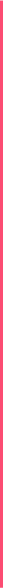 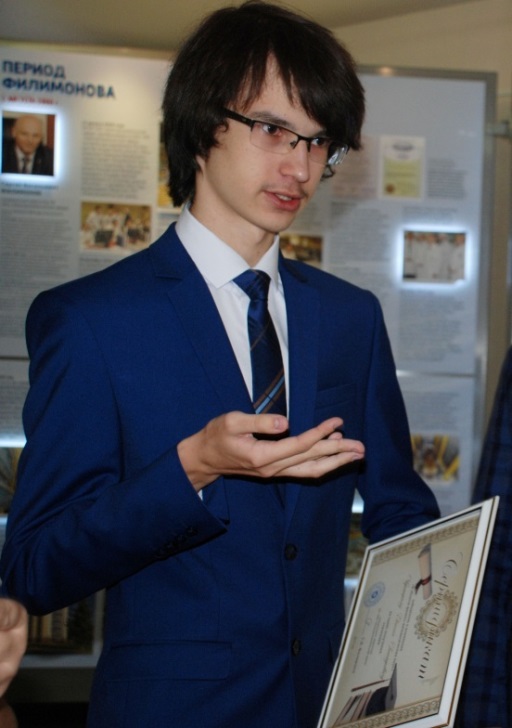 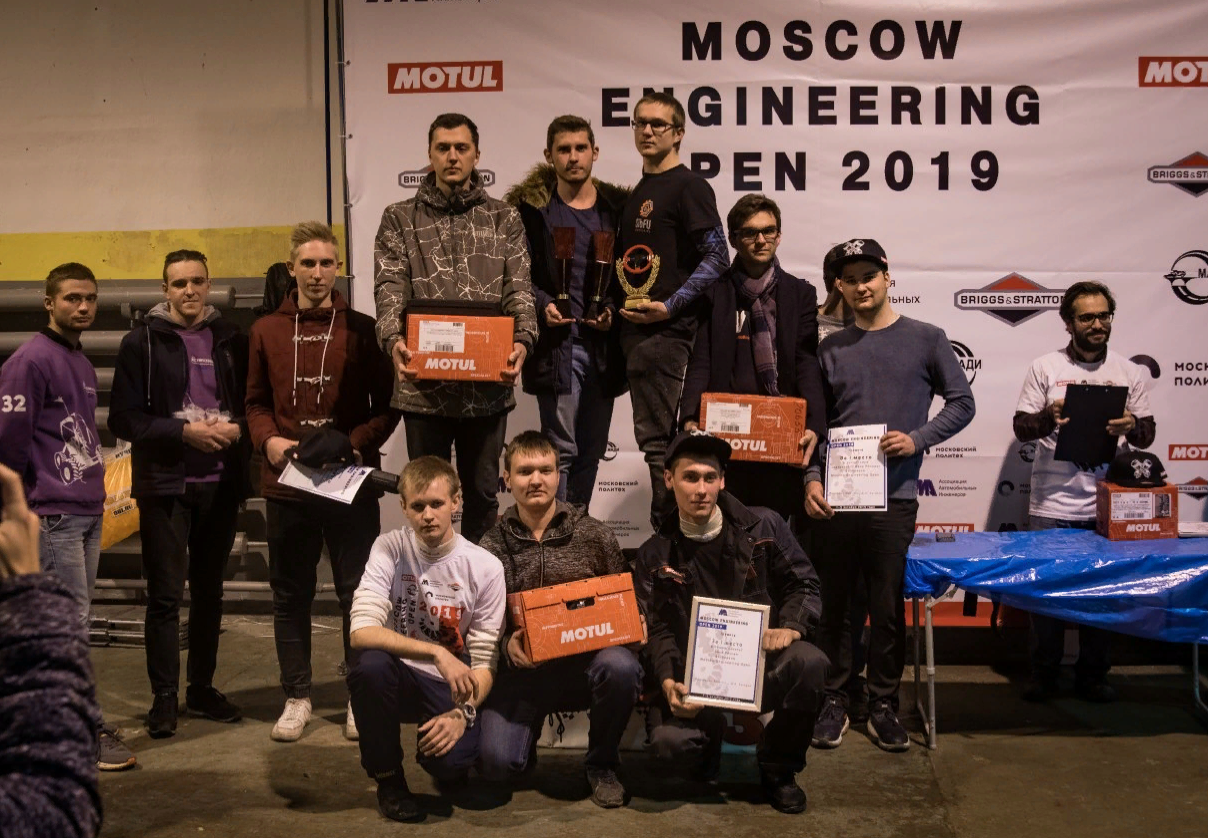 Елагин Алексей Иванович, 
выпускник лицея №174,
Сибирский Федеральный Университет. Направление - наземные транспортно-технологические комплексы – 
2 курс
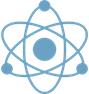 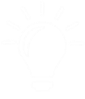 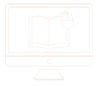 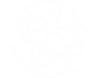 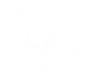 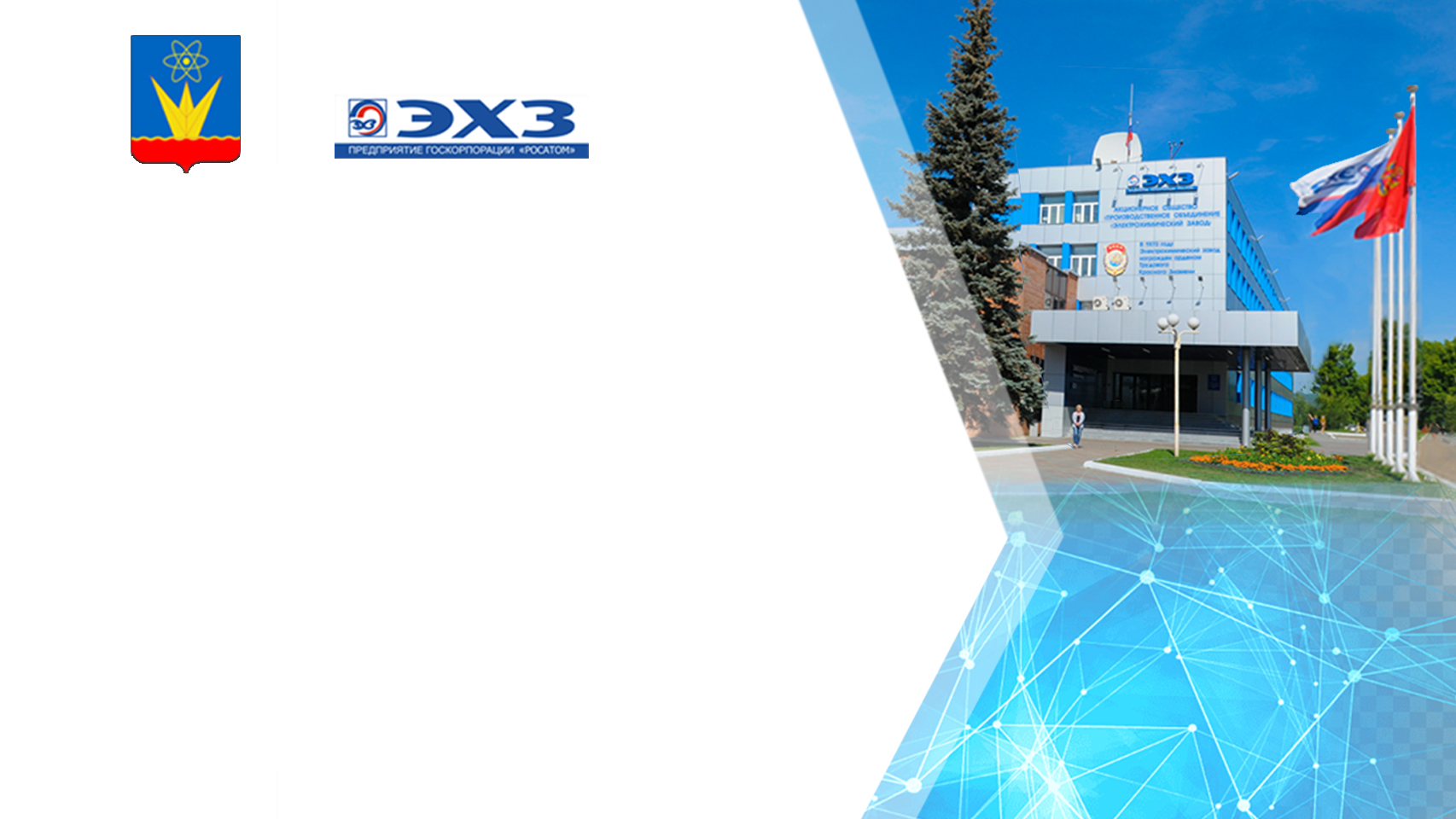 Ответственные за подготовку заявки
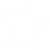 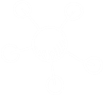 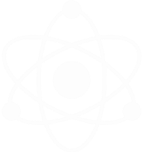 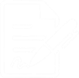 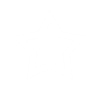 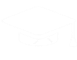 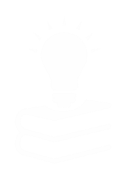 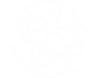 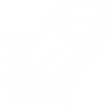